3) Alfred de Musset  1810-1857
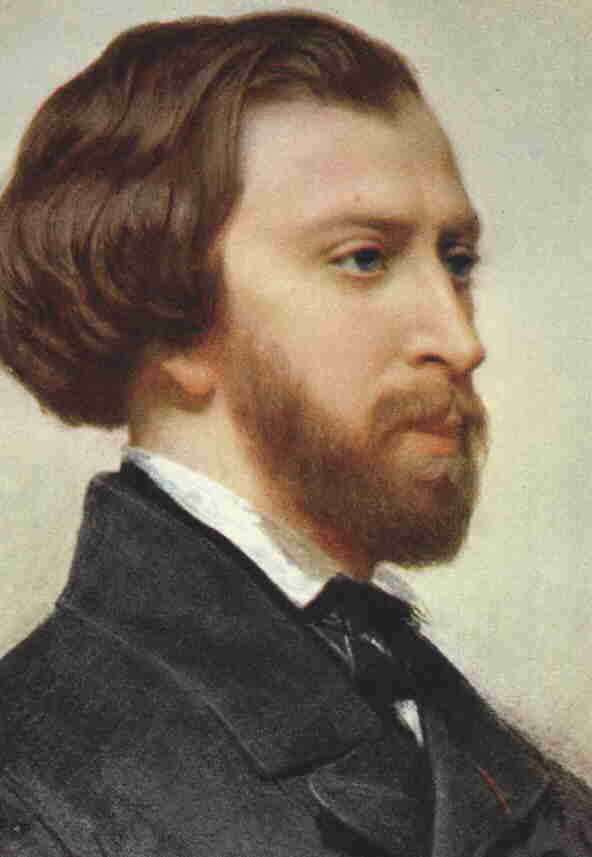 Études: droit, médecine, musique, dessin
Cénacle et Hugo
“enfant prodige du romantisme”
Un spectacle dans un fauteil
A quoi rêvent les jeunes filles, Fantasio, Rolla
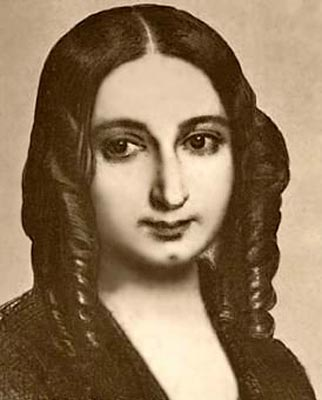 Aventure d’amour avec George Sand
La confession d’un enfant du siècle
Membre de l’Académie, 1852
Maladie de coeur
Principe: ouvrir son coeur, 
					pénetrer le coeur du lecteur
					
Caractère changeant: 
					tristesse et rire
A George Sand (I)
Te voilà revenu, dans mes nuits étoilées, 
Bel ange aux yeux d'azur, aux paupières voilées, 
Amour, mon bien suprême, et que j'avais perdu !
J'ai cru, pendant trois ans, te vaincre et te maudire, 
Et toi, les yeux en pleurs, avec ton doux sourire, 
Au chevet de mon lit, te voilà revenu.
Eh bien, deux mots de toi m'ont fait le roi du monde, 
Mets la main sur mon coeur, sa blessure est profonde ; 
Élargis-la, bel ange, et qu'il en soit brisé !
Jamais amant aimé, mourant sur sa maîtresse, 
N'a sur des yeux plus noirs bu la céleste ivresse, 
Nul sur un plus beau front ne t'a jamais baisé !